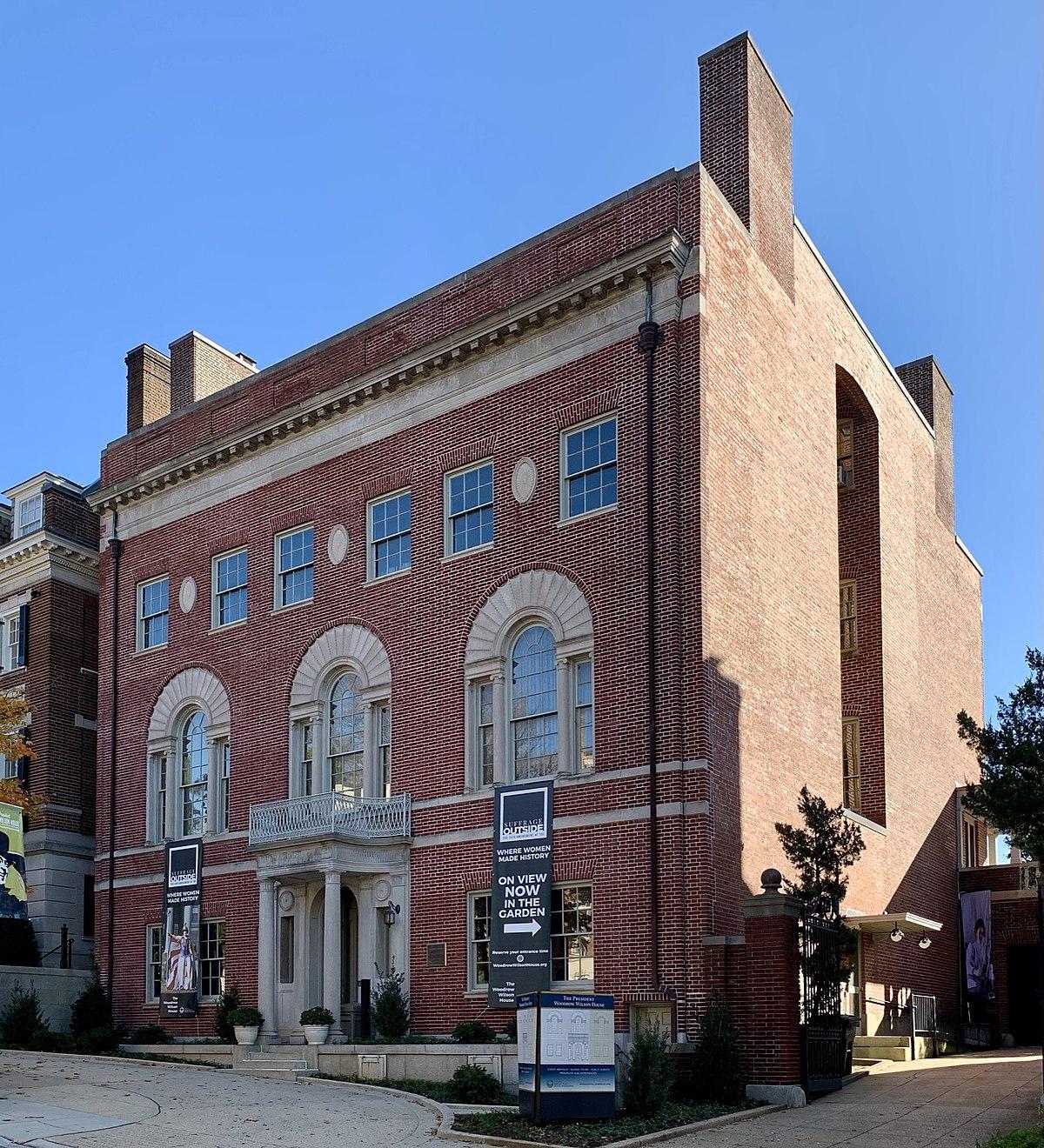 WWH Project Update
by Jess Nather
Step 1: Initial Research
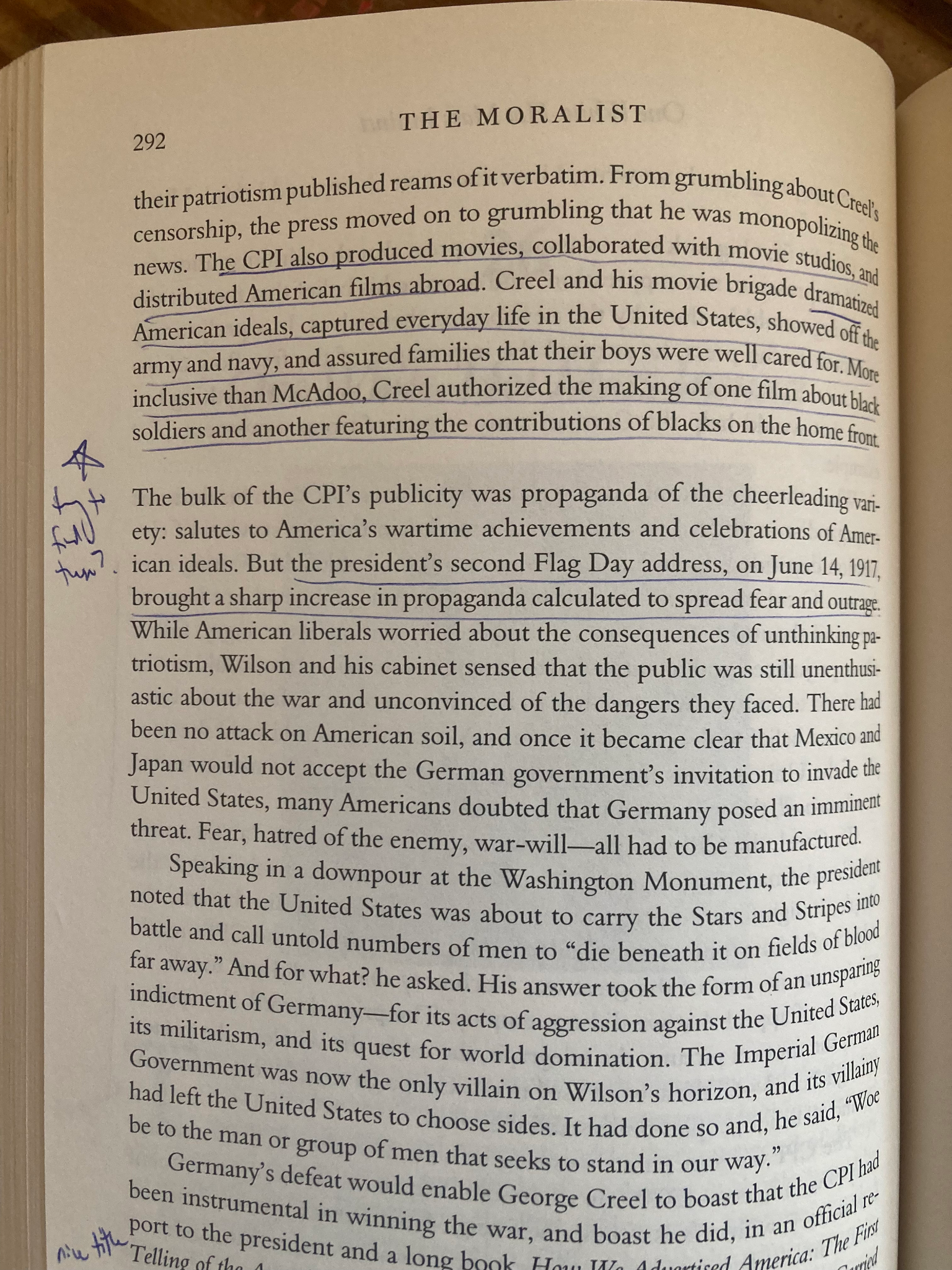 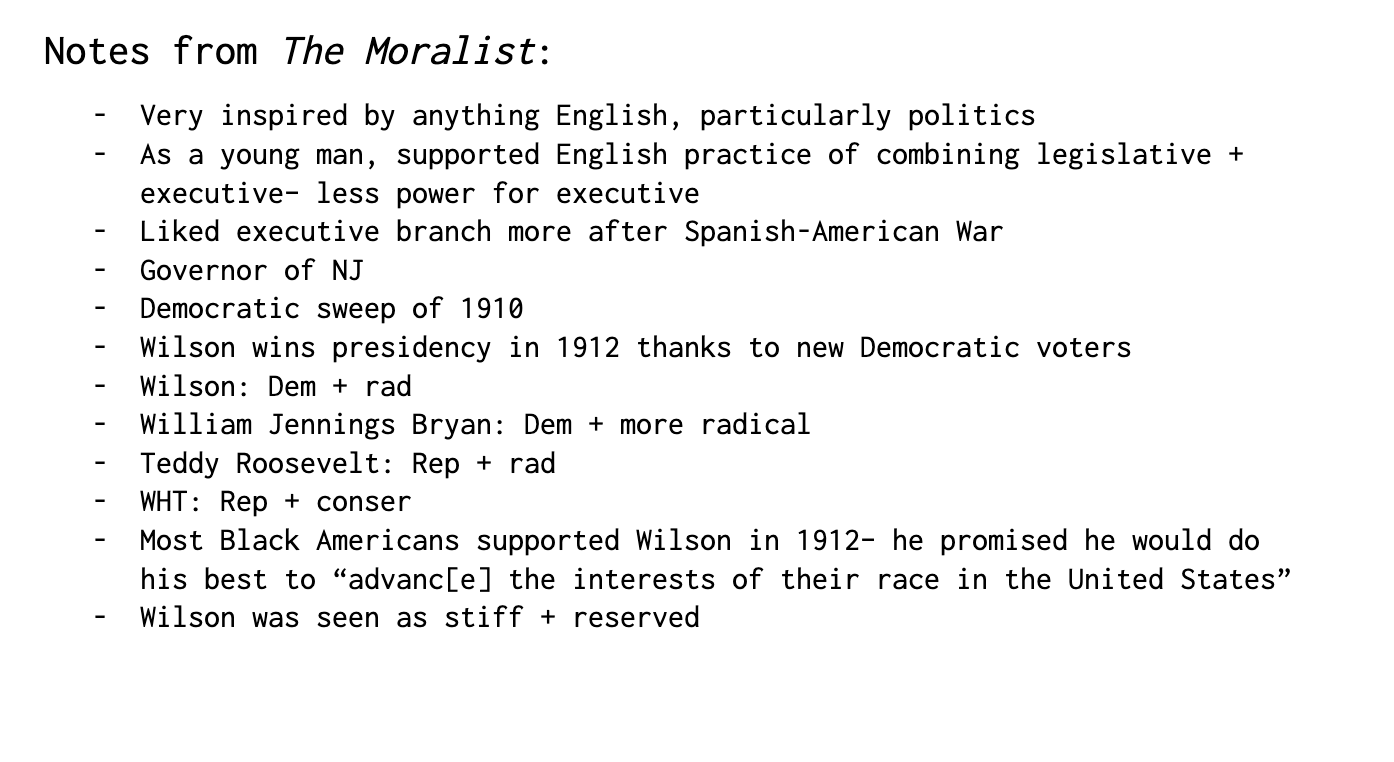 Step 2: Choosing the Project
Political inconsistencies
Which situations were luck? True talent? Ill will? Or incompetence?
Possible TEDTalk format for final presentation
Step 3: Categories
Political Theory
African-American Rights
WWI
Interventionism
Successes and Dead Ends
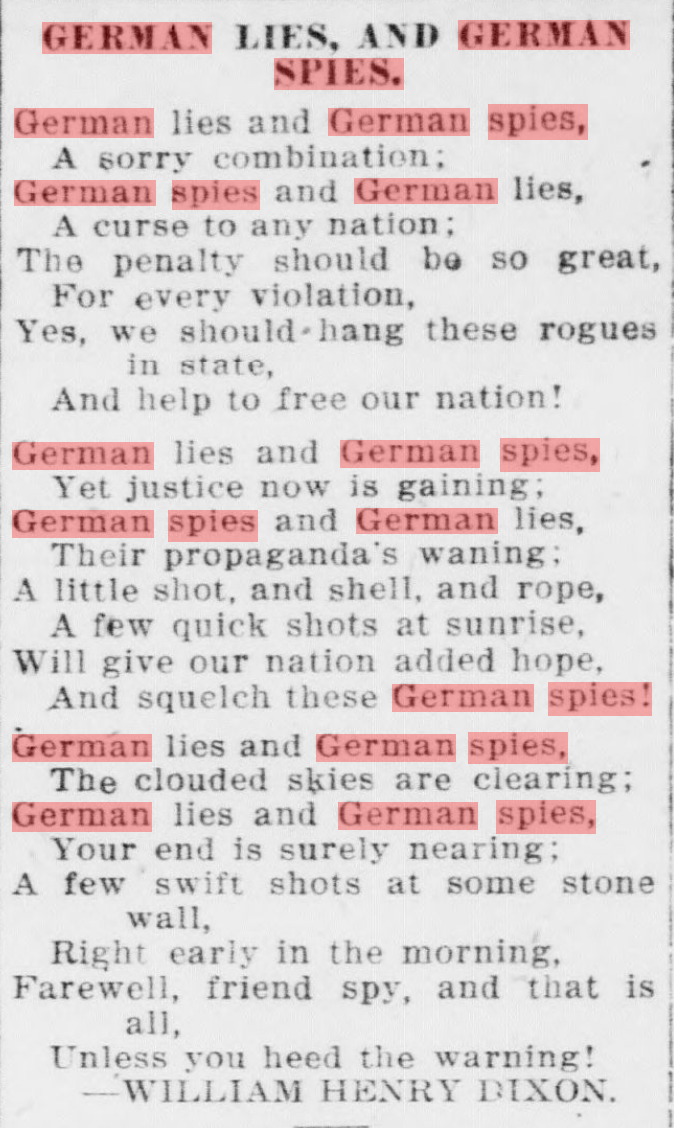 Public speeches– found texts online
Rediscovery– contained mostly physical objects rather than documents
Chronicling America– super helpful (thanks, Ms. Stacey!). German espionage research
Arthur Link Papers
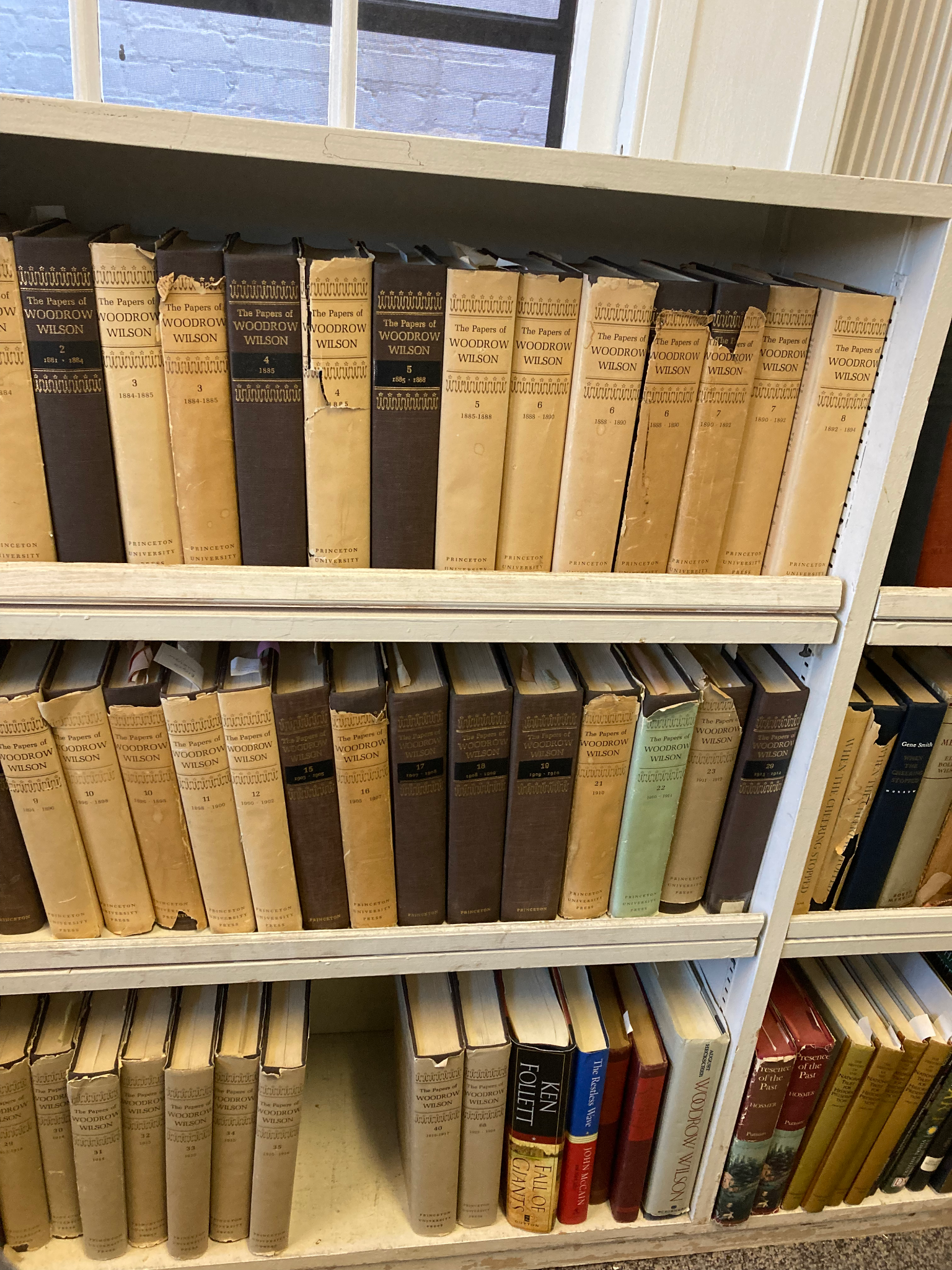 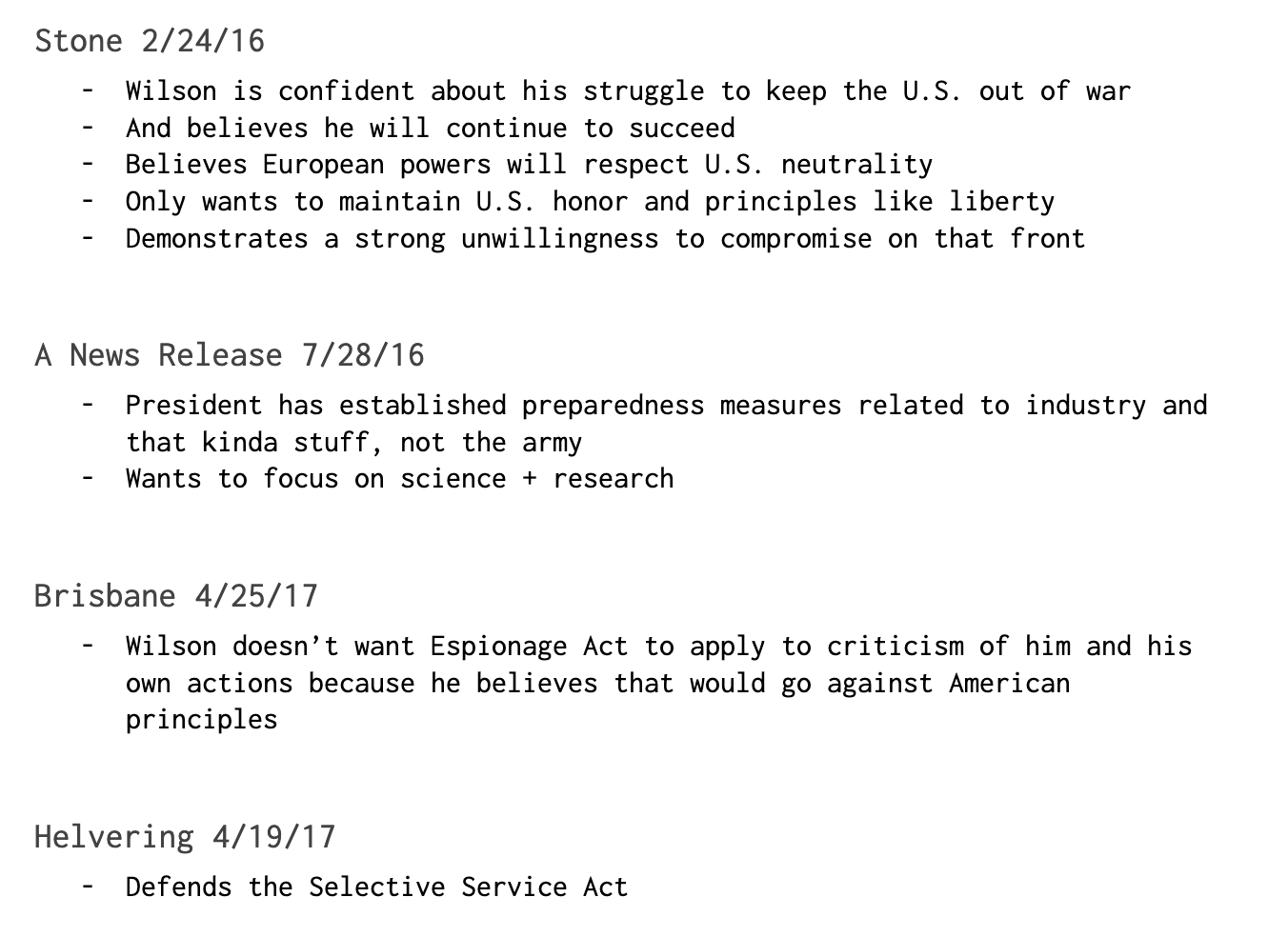 What’s Next?
Analyzing Link resources– war
Organize thoughts into specific observations + examples
Move on to next category: interventionism
Thanks for listening!